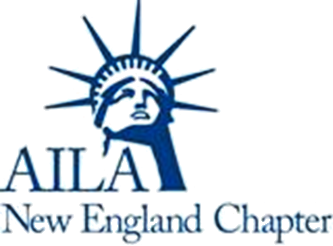 Options After Denial: How to Help Your Client Win in 2020
Moderator:  
Josiah Curtis, AILA DOL Committee
Panelists: 
Cyrus Mehta, AILA Administrative Litigation Task Force
Leslie Dellon, AIC Staff Attorney, Business Immigration
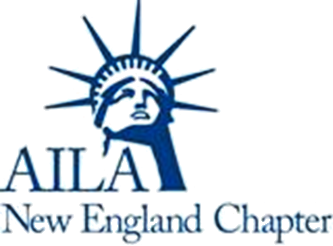 Adjudications Trends
The belt is tightening, but how specifically?

H-1B 
L-1A and L-1B
PERM-based I-140s
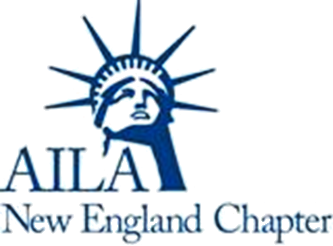 So you got a denial…
What do you do now? 

Refile?
Request review?
Rush to the AAO?
Run to Federal Court?
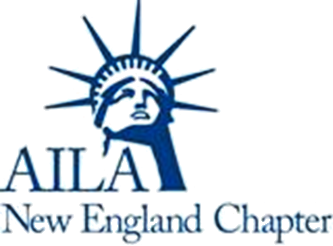 Filing the I-290B
What is your goal? 

Appeal/Reopen/Reconsider?
Improving the record?
Who can file?
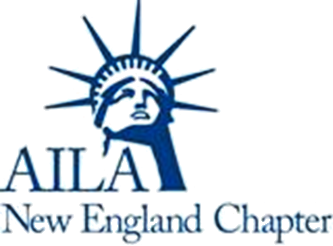 I-290B
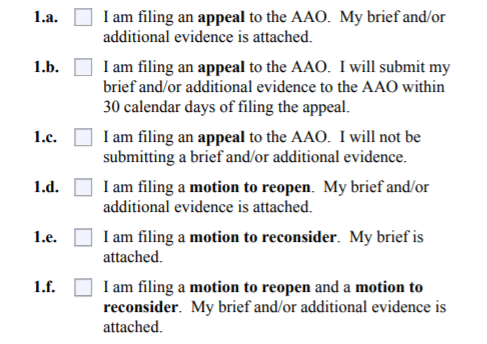 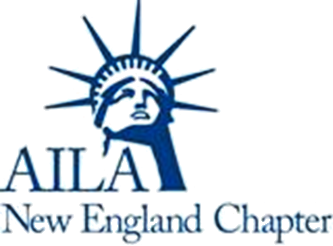 Federal Court Litigation
Do we have a duty to discuss it?

Talking to corporate clients
Ethical issues (fees, time tracking)
Questions and Answers
Please remember to complete evaluation: 
https://www.surveymonkey.com/r/AILA2020